Демографічні проблеми в Україні
В Україні гостро постала демографічна проблема: населення скорочується через велику різницю народжуваності і смертності.
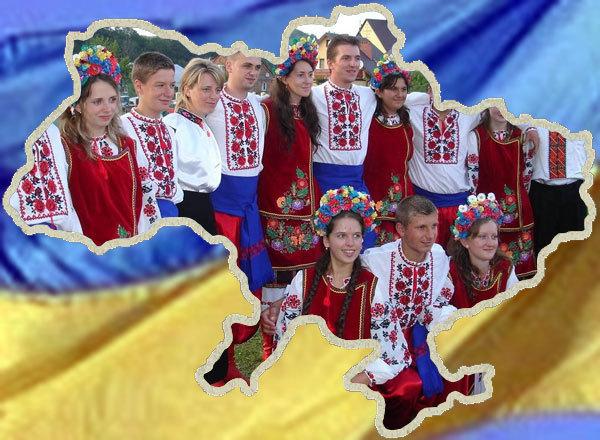 Наслідки
Населення України продовжує скорочуватись
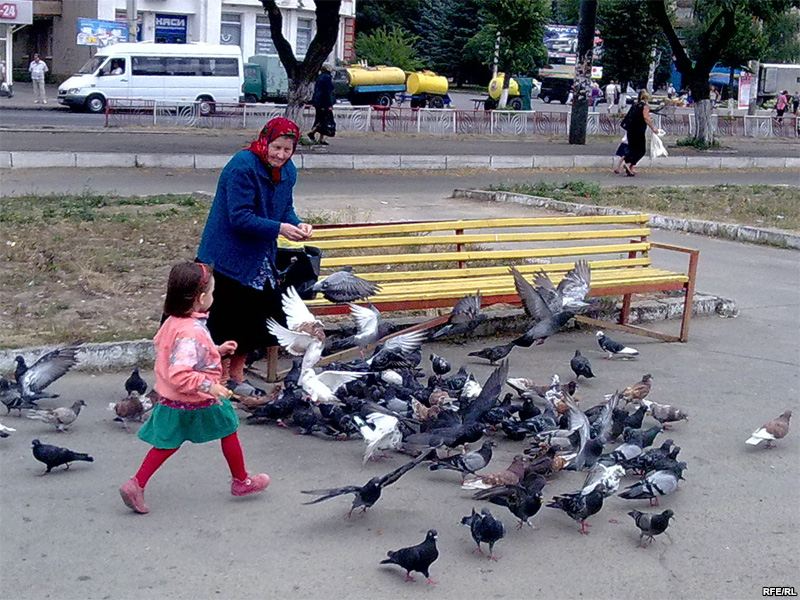 Зменшення кількості немовлят призведе до закриття пологових будинків
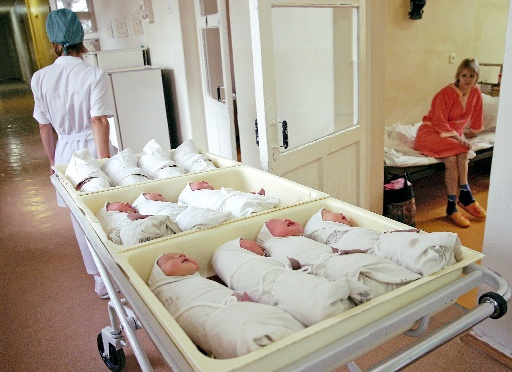 Зменшення кількості дітей призведе до закриття дитячих садків
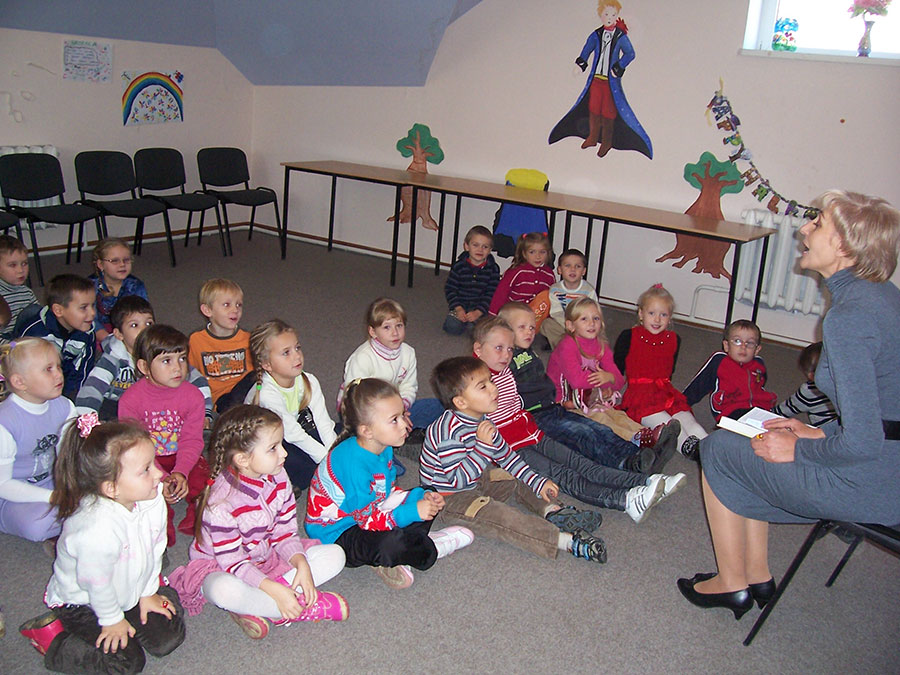 Зменшення кількості учнів призведе до закриття загальноосвітніх шкіл
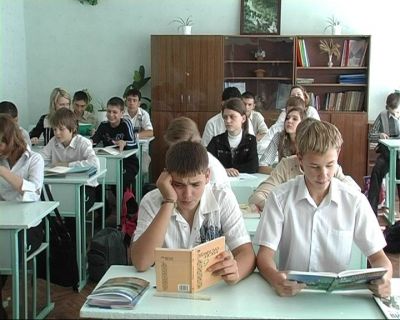 Зменшення кількості абітурієнтів призведе до закриття навчальних вузів
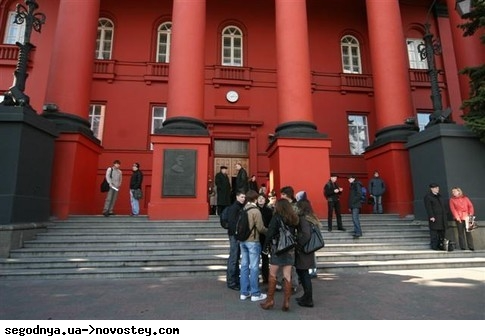 Зменшиться кількість кваліфікованих спеціалістів призведе до ряду інших проблем
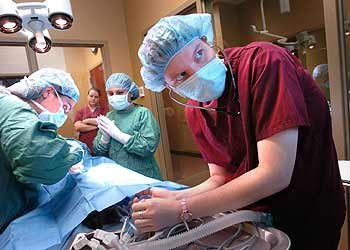 Всі ці проблеми призведуть до вимирання населення
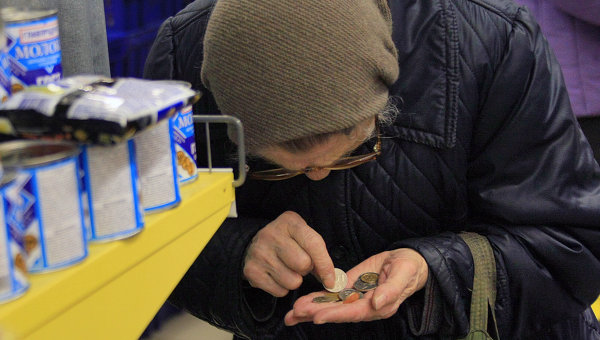 Вимирання насенлення призведе до спустошення сіл
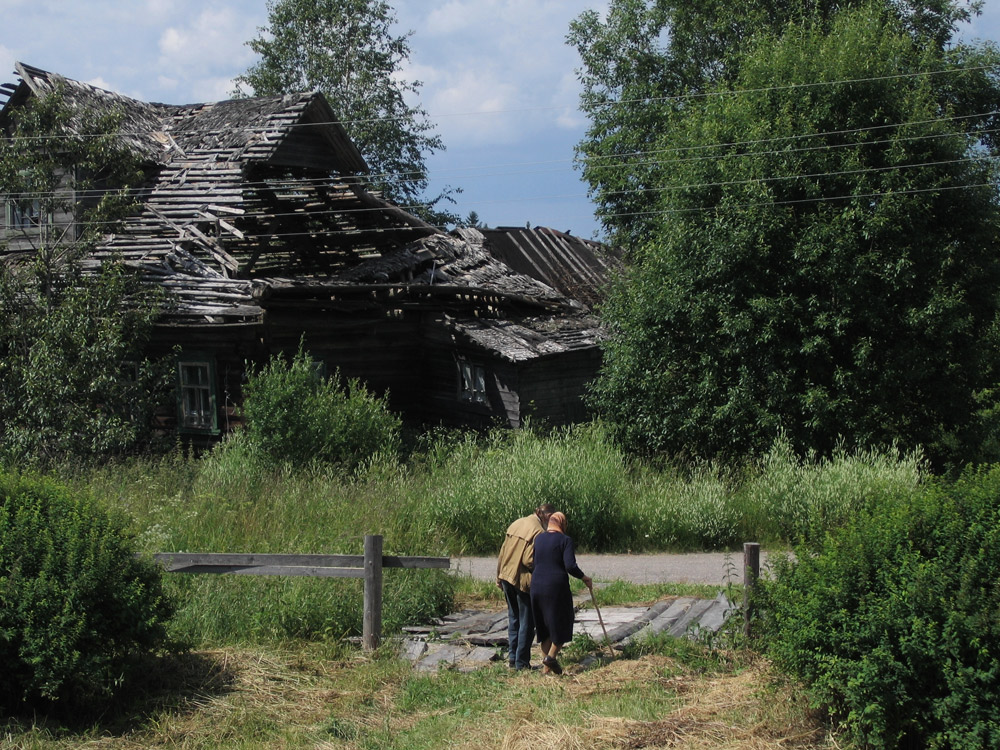 Що в свою чергу призведе до занепаду сільського господарства
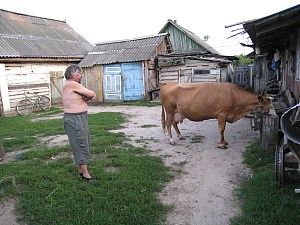 Тому збільшиться безробіття
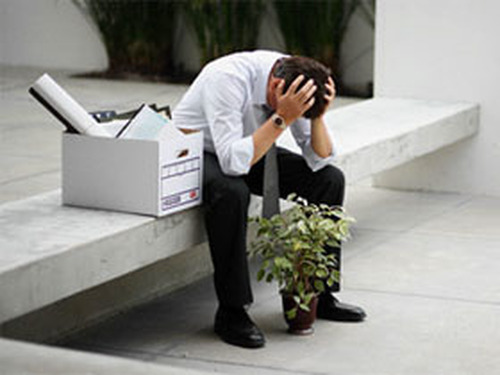 Збільшиться безпритульність
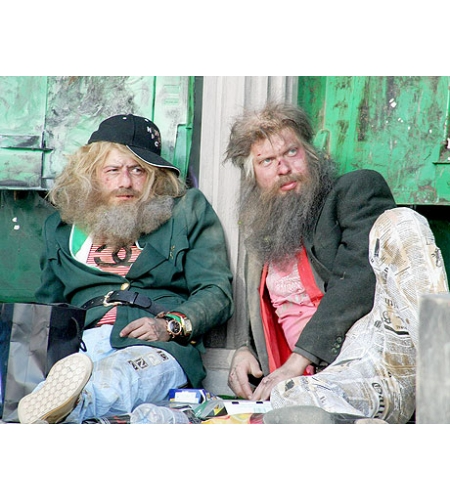 Збільшиться дитяча безпритульність
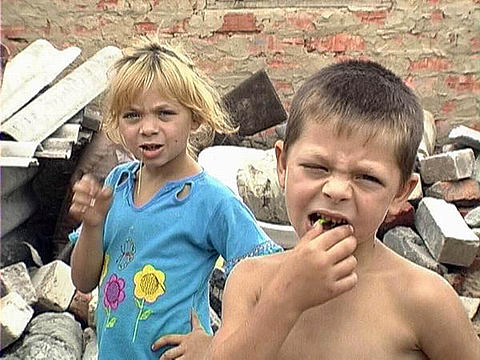 Збільшиться жебрацтво
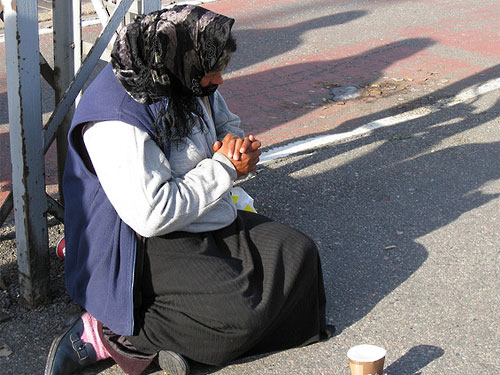 Тому, держава заохочує сім'ї   до народження дітей пільгами, грошовими виплатами та тривалими відпустками по догляду за дітьми
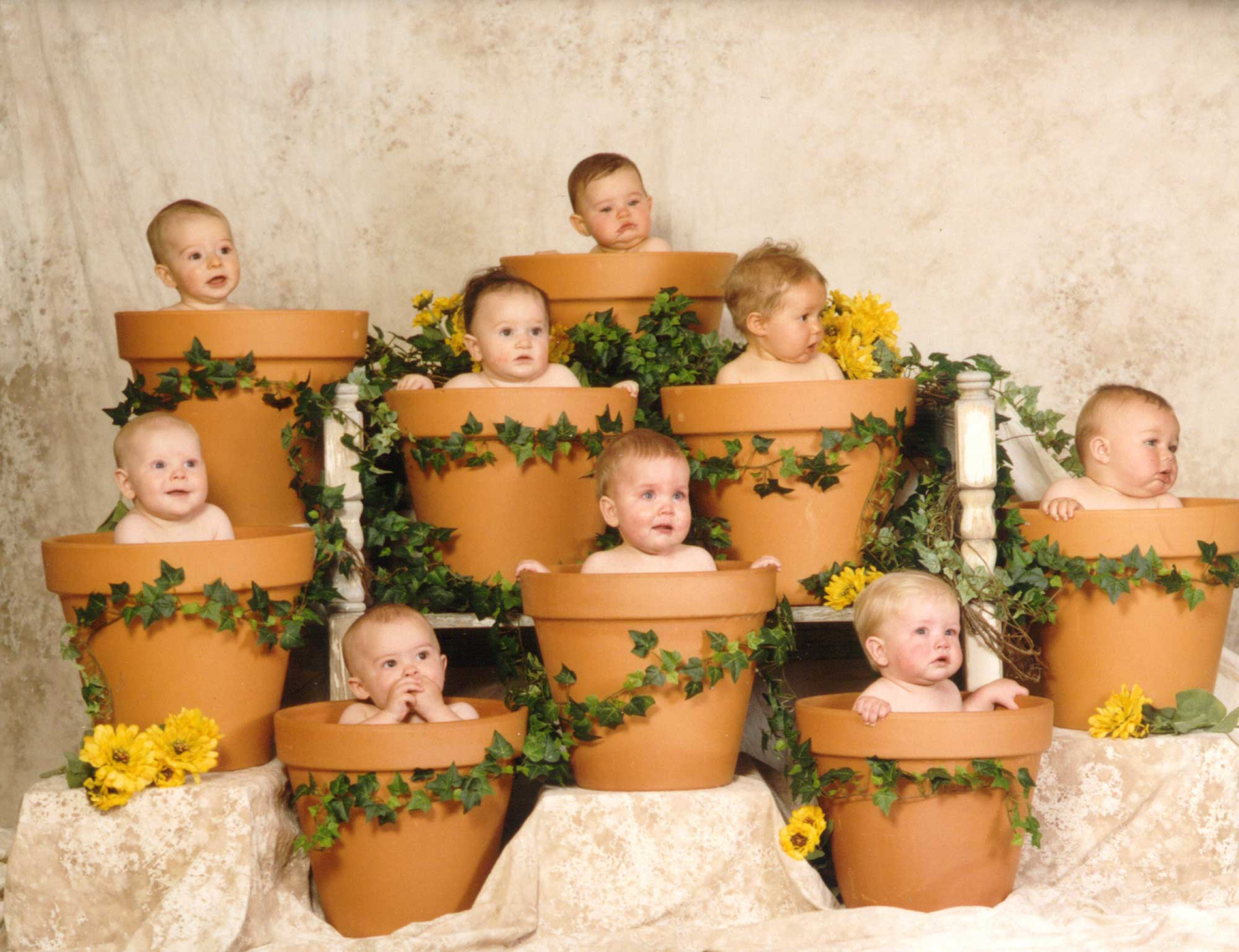 Дякую за увагу!